Supplementary Figure1
Figure1A
Figure1B
Figure1C
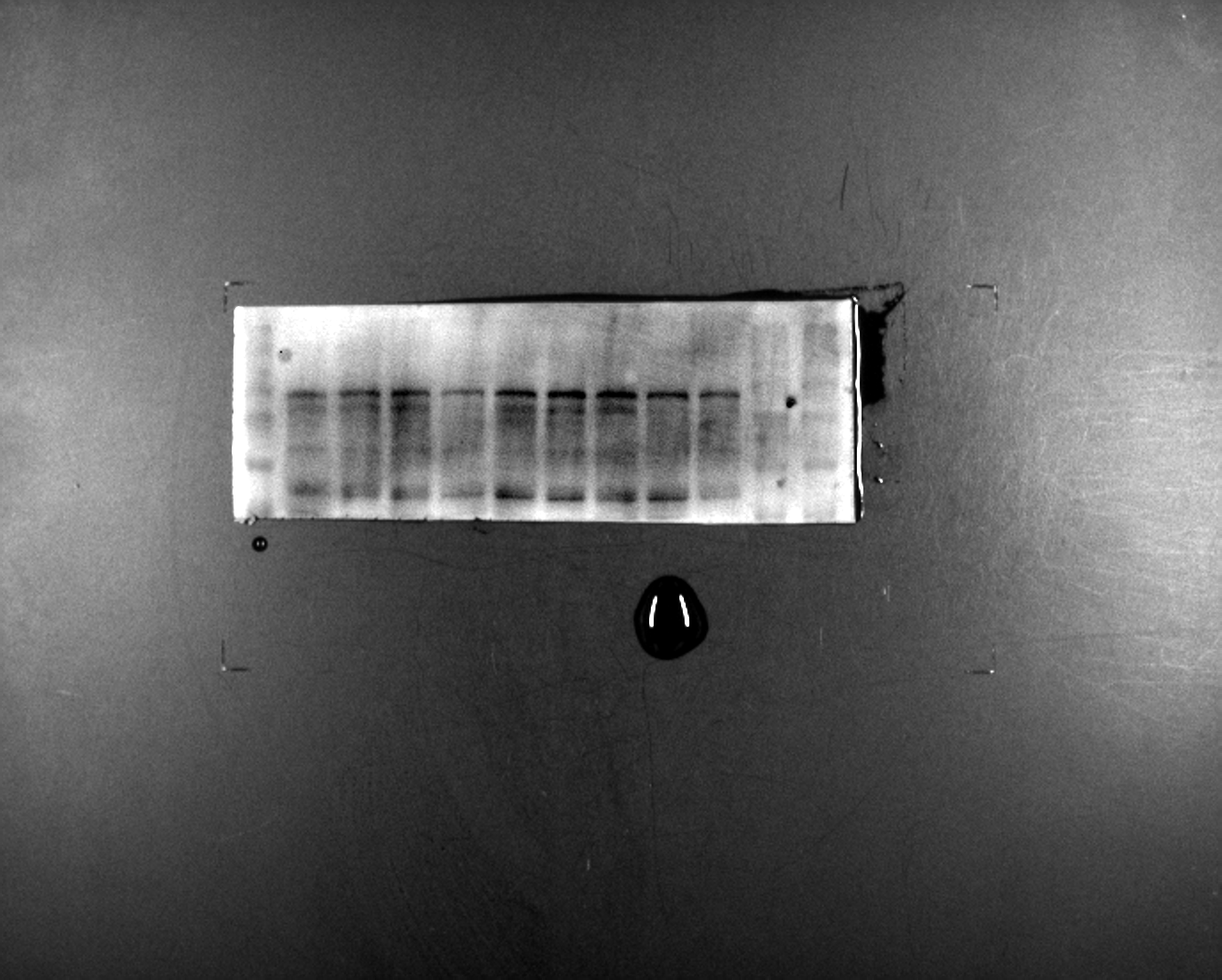 NOX4
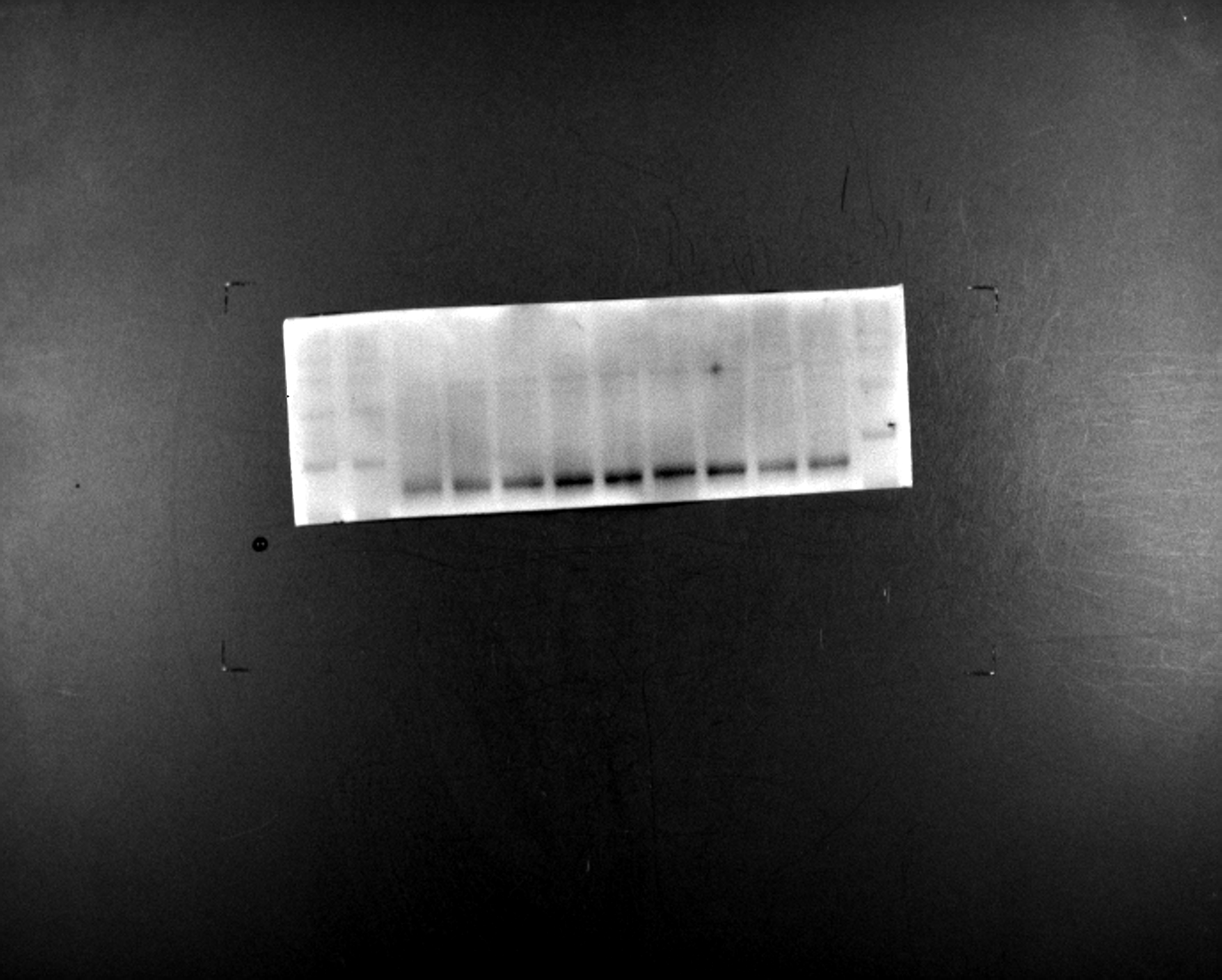 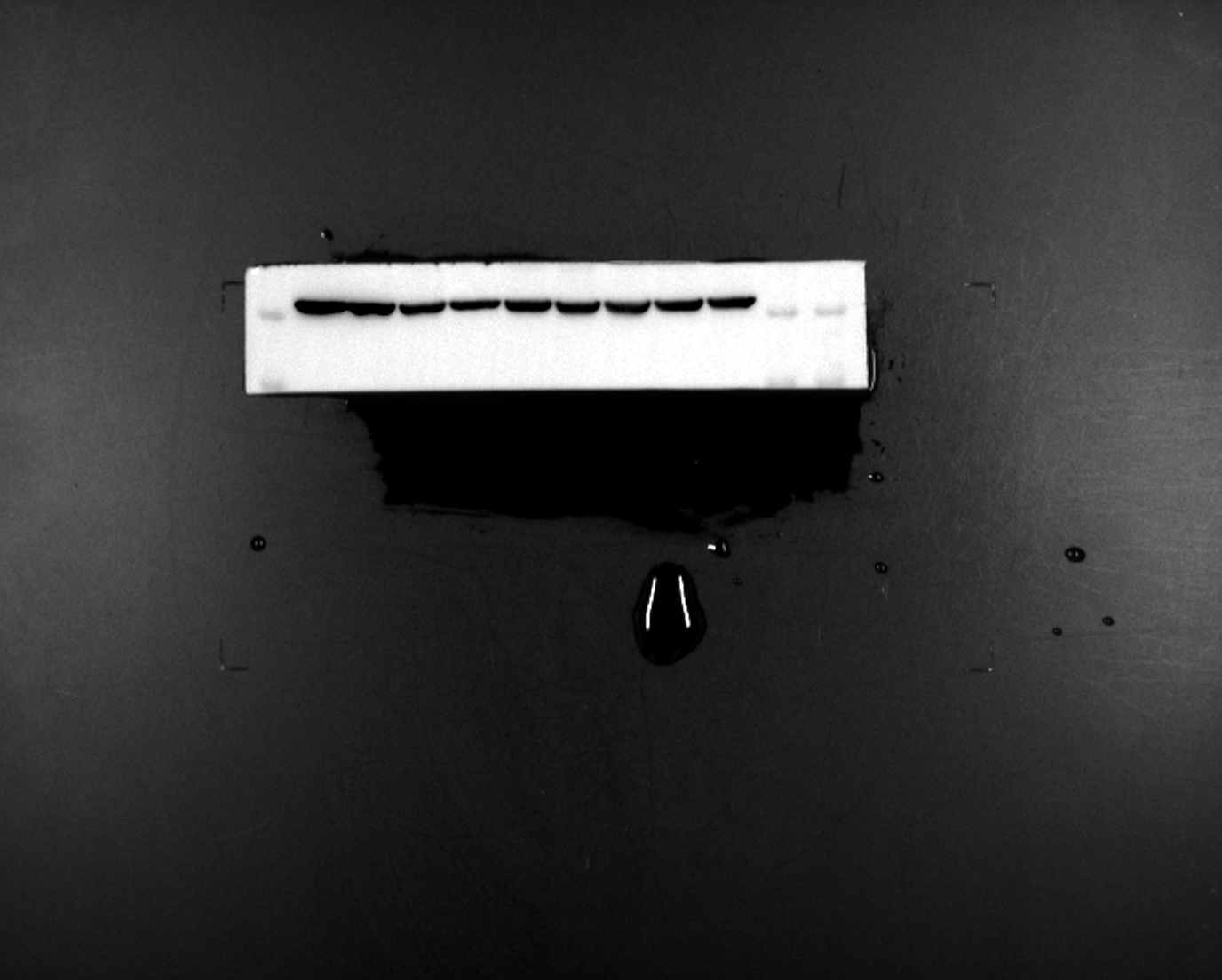 actin
NOX2
40kDa
marker
55kDa
marker
70kDa
marker
40kDa
marker
Supplementary Figure2
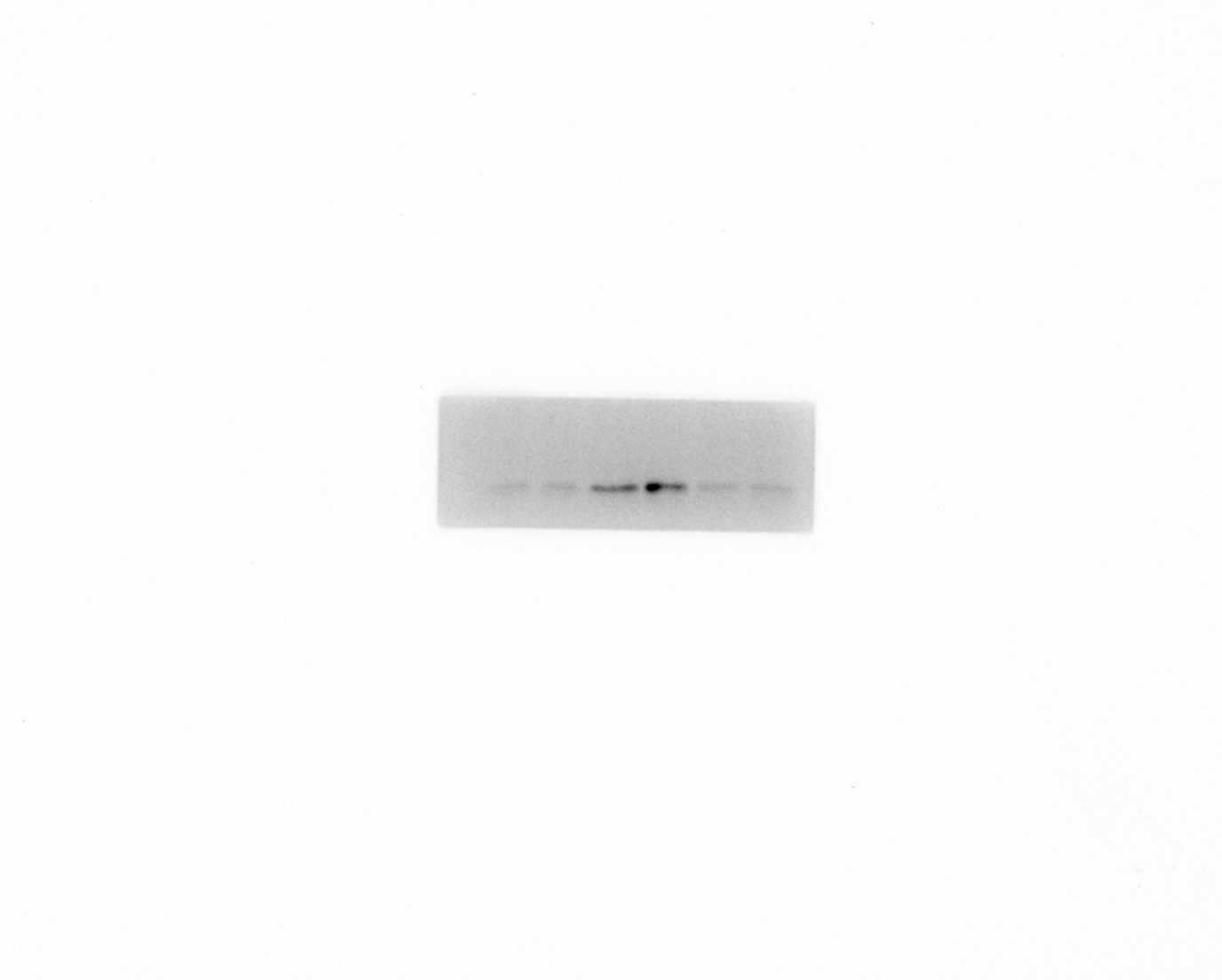 Figure2D
Figure2A
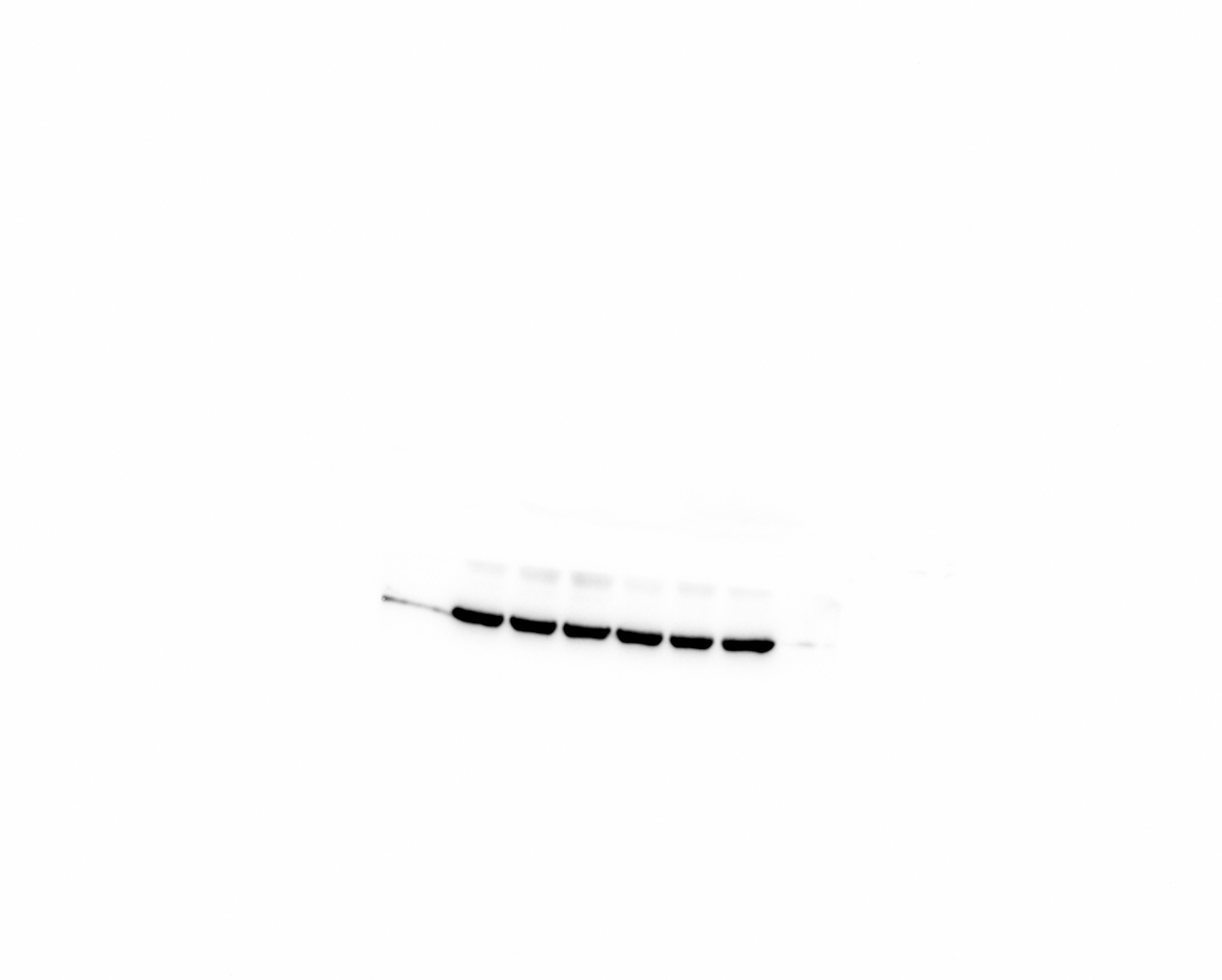 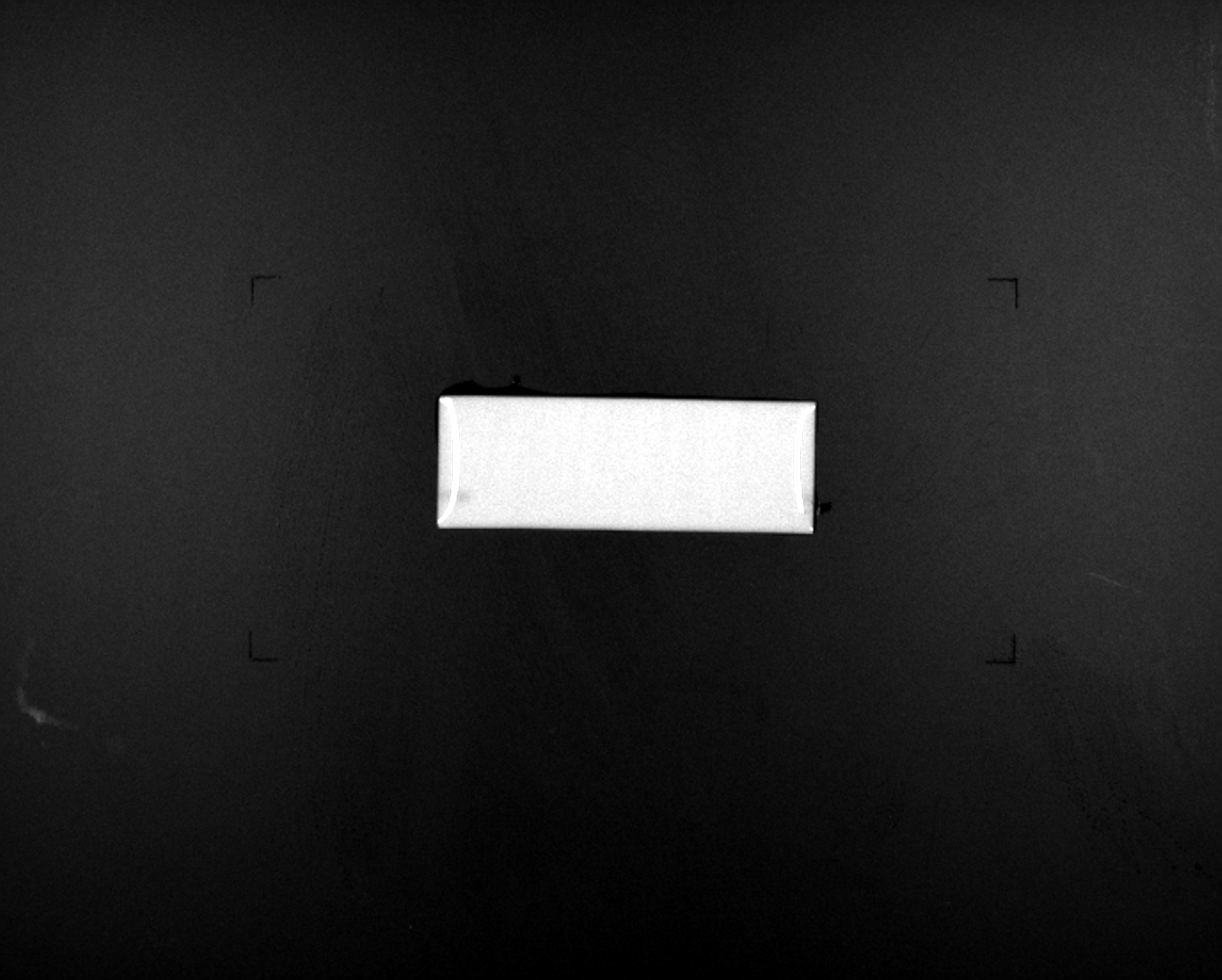 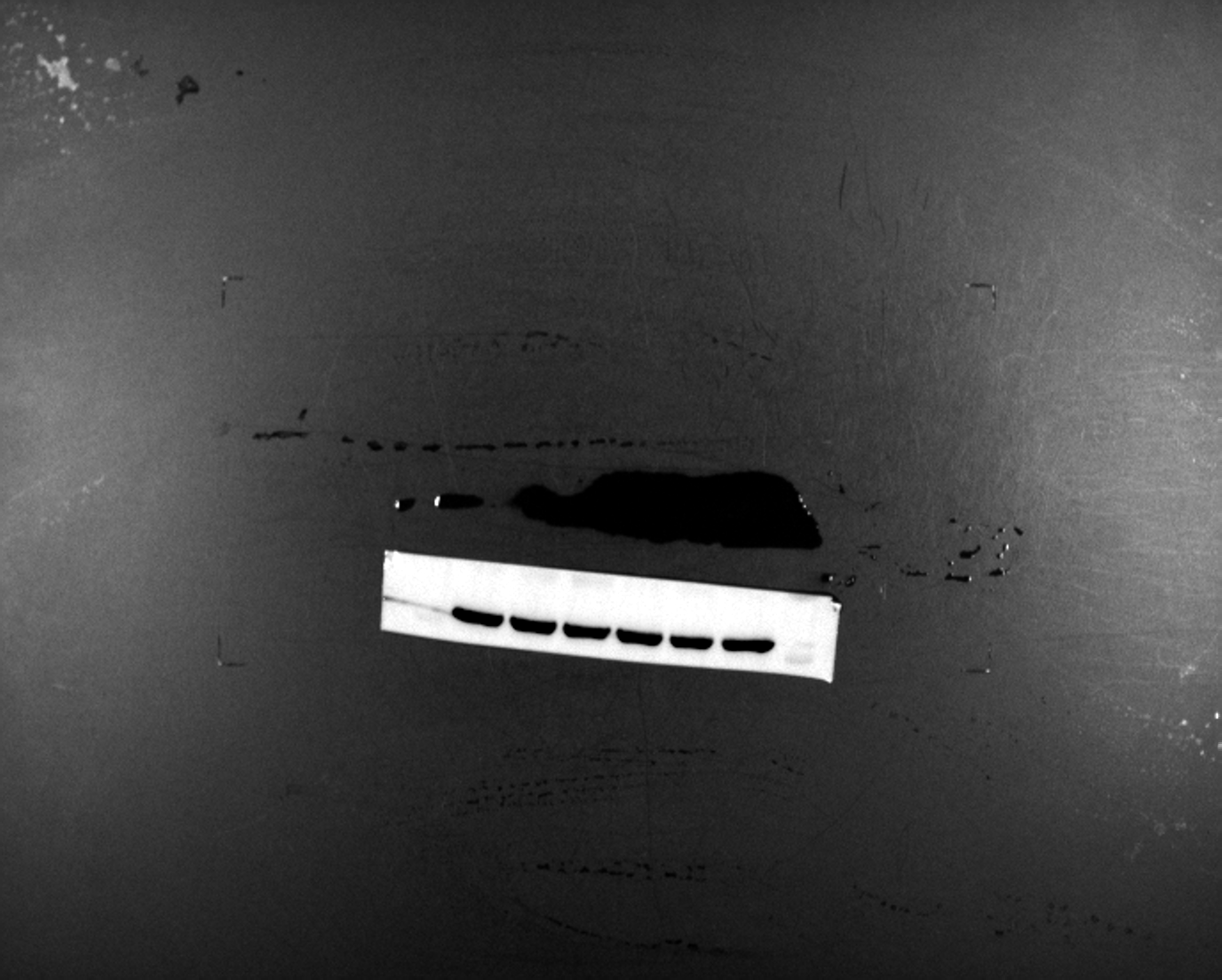 actin
62kDa
40kDa
marker
NOX4
55kDa
marker
Figure2B
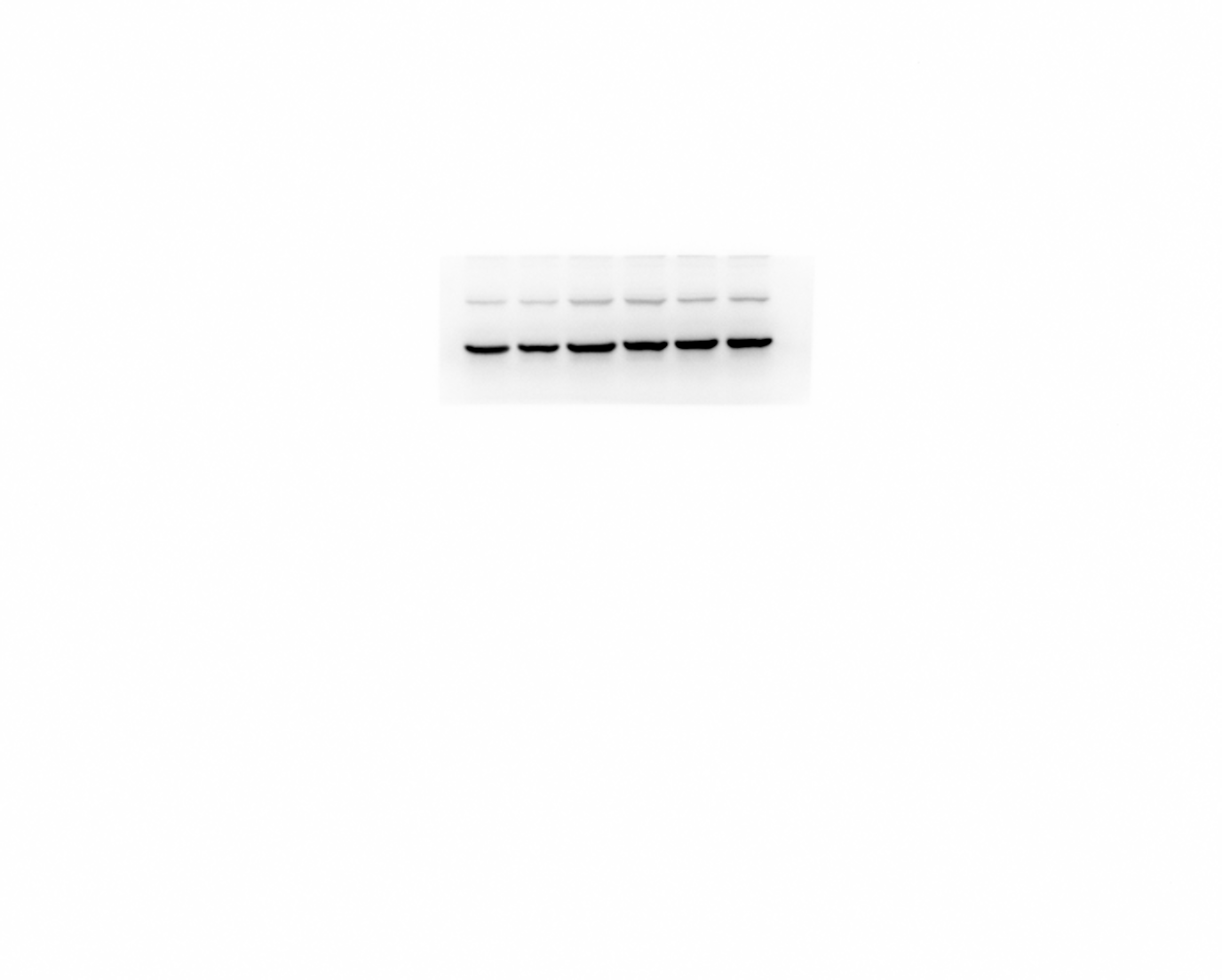 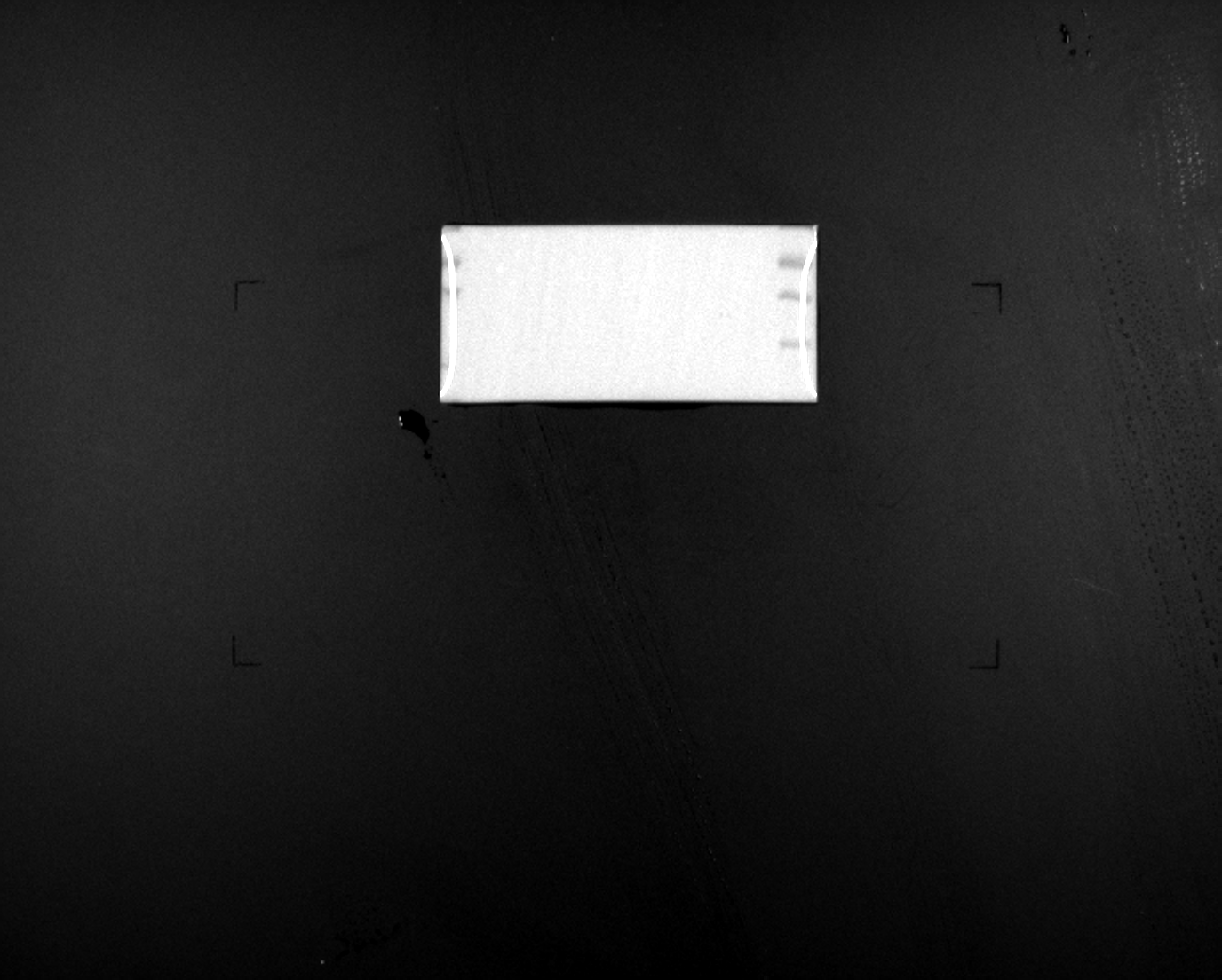 NOX2
55kDa
40kDa
marker
55kDa
marker
Unknown band between 40kDa to 35kDa
35kDa
marker
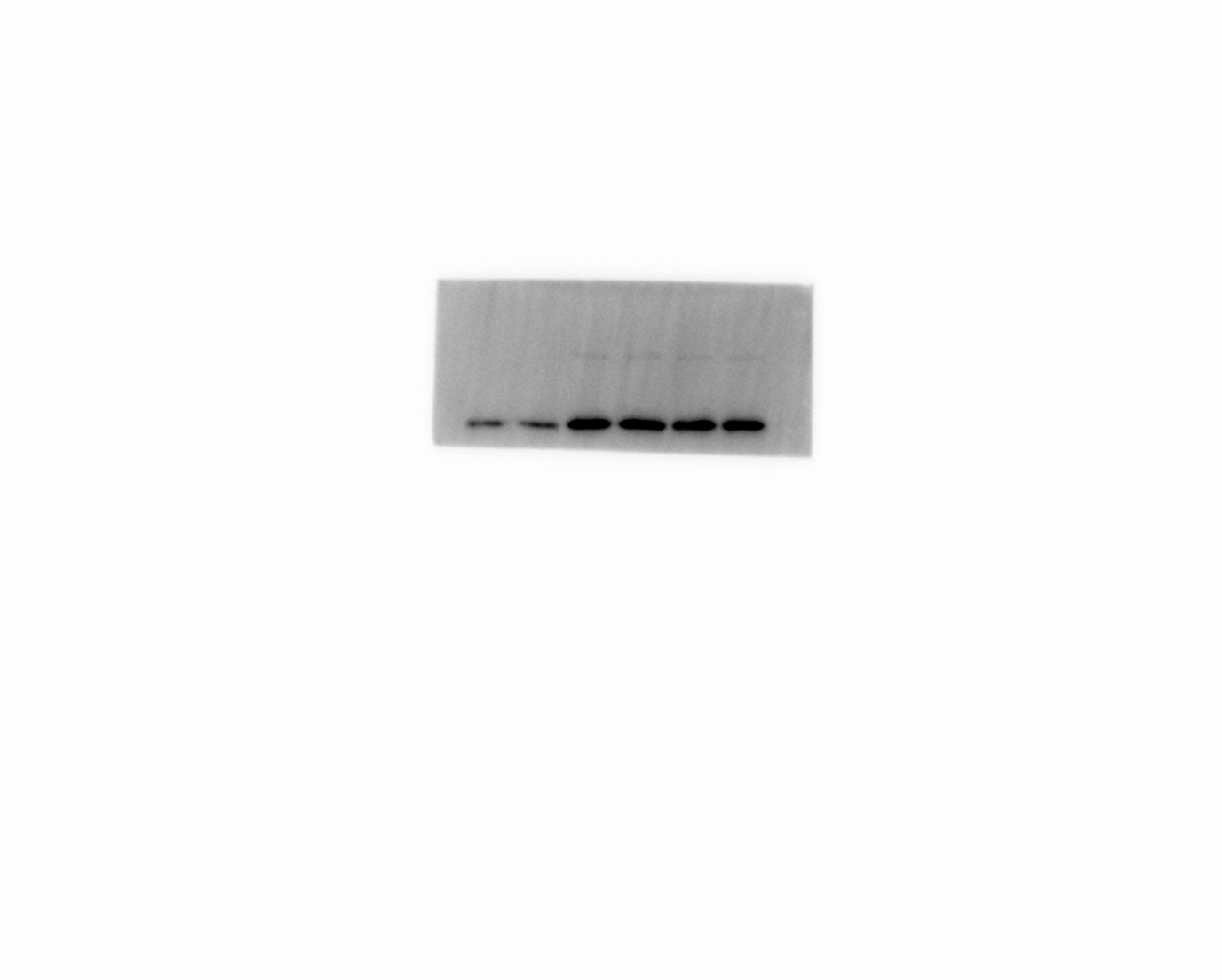 Figure2C
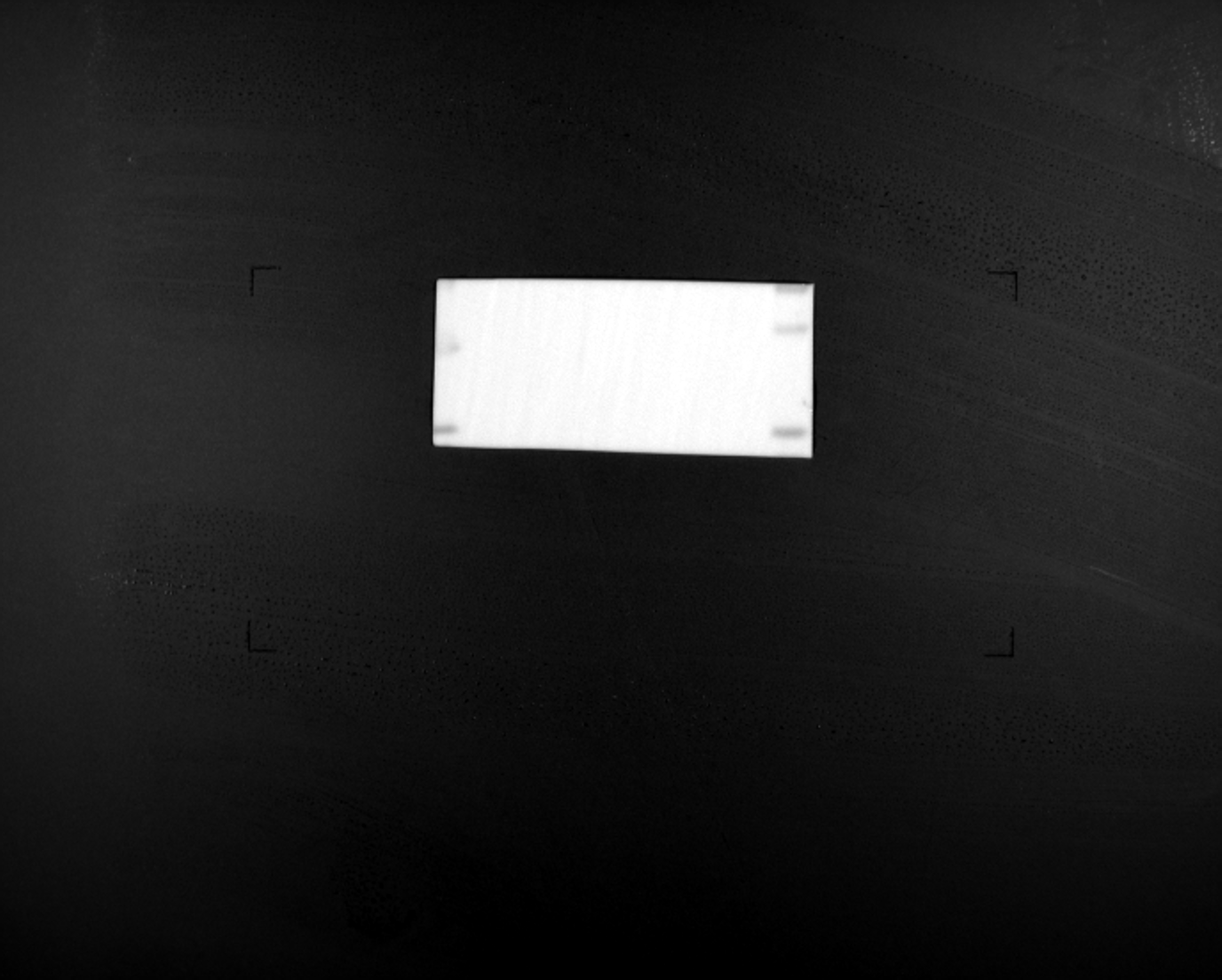 25kDa
marker
Cleaved-
caspase3
17kDa
15kDa
marker